HalloweenDavor Mihovilović 5.a
What is Halloween?
Halloween is a holiday celebrated each year on October 31, and Halloween 2020 will be on Saturday, October 31.
It is celebrated in many countries in Europe and around the world, but it is  most popular in the USA.
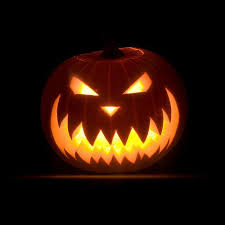 BUH!
Pumpkin is a symbol of Halloween.
It is called  Jack o´Lanterns.
It is a very scary pupmkin.
TRICK OR TREAT
What does TRICK OR TREAT mean?
to trick – to make a joke or prank someone
treat – something sweet or nice, like a candy
TRICK OR TREATChildren wear scary costumes.....Chidren go from door to door and knock..When somebody opens they shout:“TRICK OR TREAT!?”The people in the house give them sweets..It is American tradition.
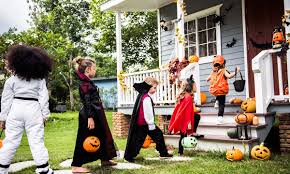 HALOWEEN TREATS
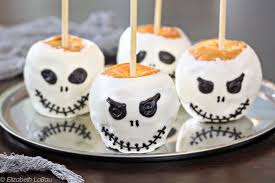 Toffe apples
Sweets
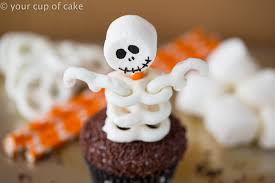 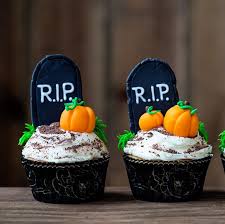 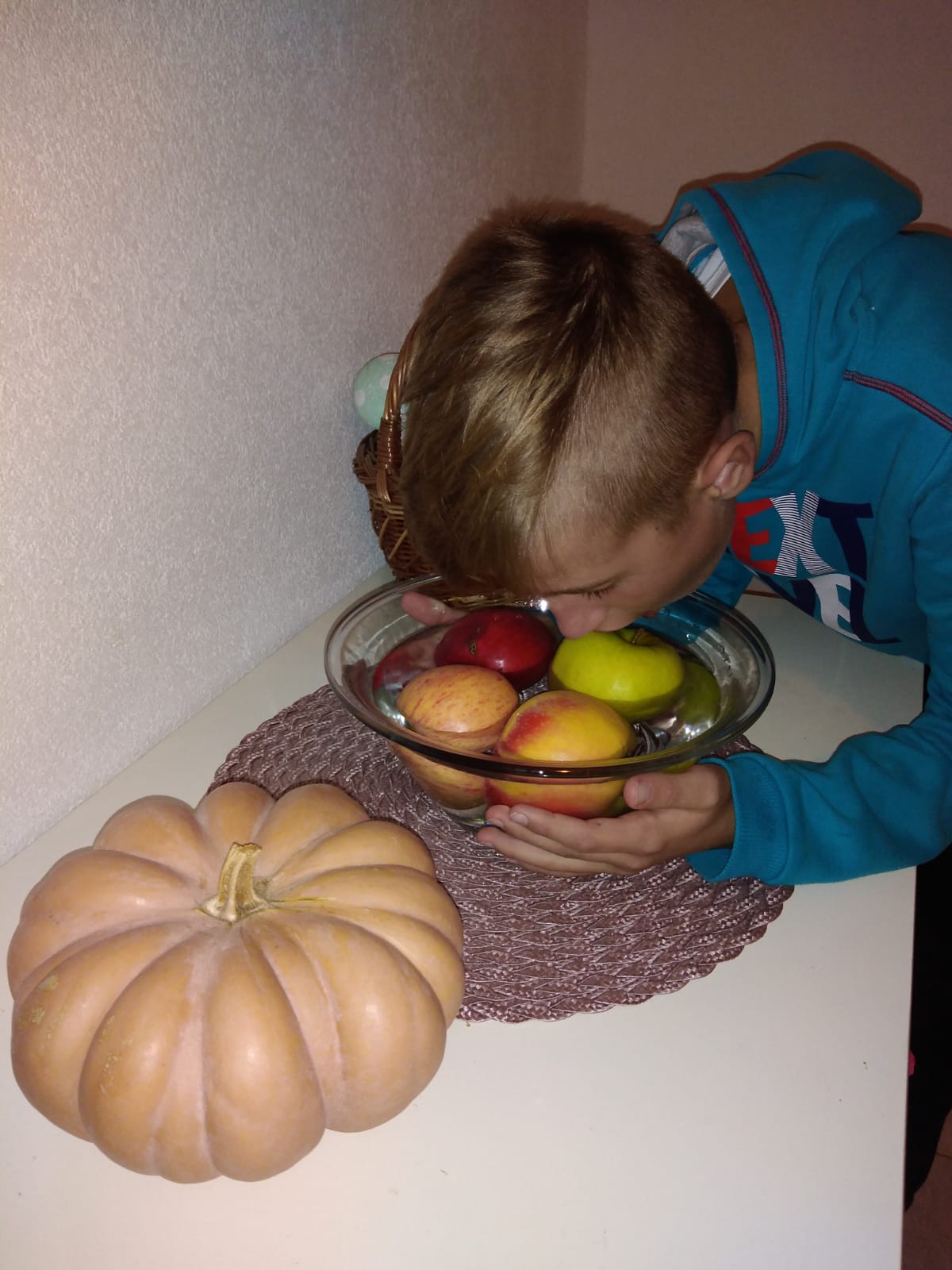 HALOWEEN GAMES
I like apple bobbing beacuse it is
 very funny.
Halloween costumes
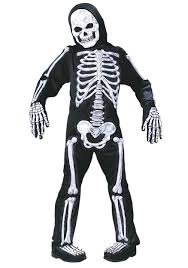 Witch and vampire costumes are popular at Halloween.
Some other popular costumes are superhero costumes.
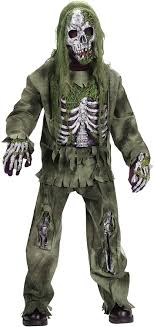 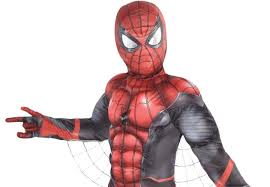 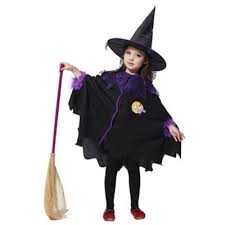 Happy Halloween!Thank You